TILAKATSAUS
Timppa-projekti
10. palaveri
19.5.2015
Tehdyt toimenpiteet
Skaalautuva UI
Luennon päättäminen
Tilastot
Järjestelmätestaus
Virheiden korjausta
Seuraavat toimenpiteet
Lähdekoodin viimeistely
Projektin päättäminen
Kohdattuja ongelmia
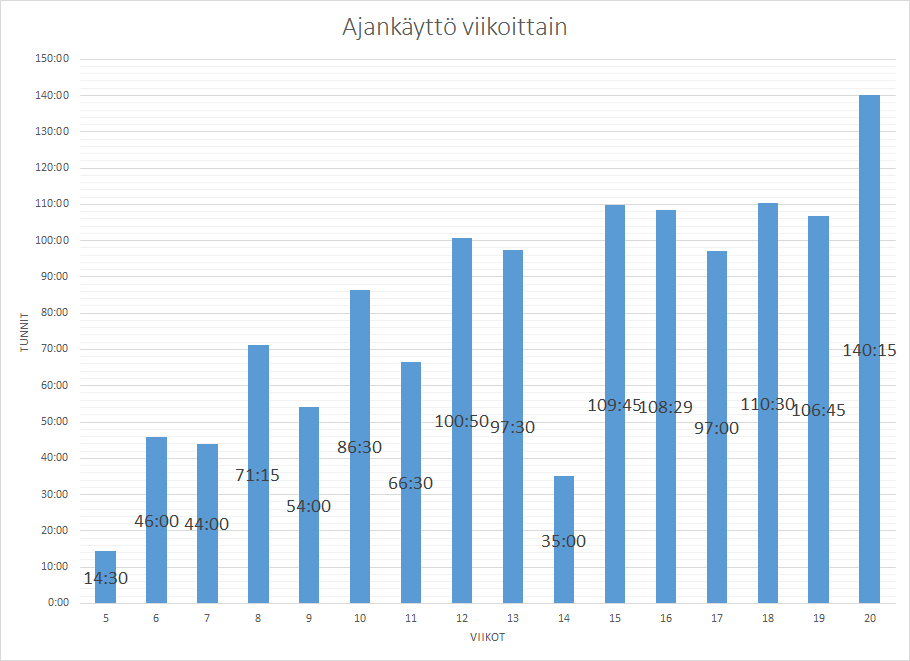 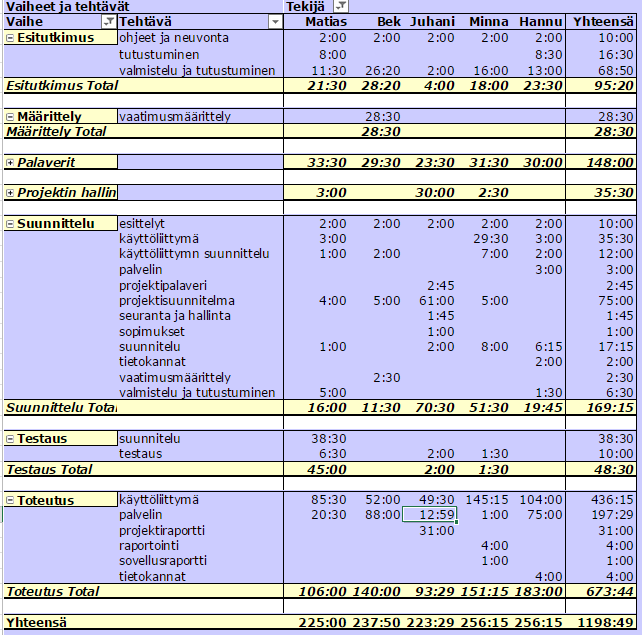 Jäljellä olevat tunnit (270 / 10op)